Health coachinga client with increased stress and anxiety
By Roxana Marinescu,              BSN, BSM
John Patrick University
Lifestyle Medicine
4-8-2022
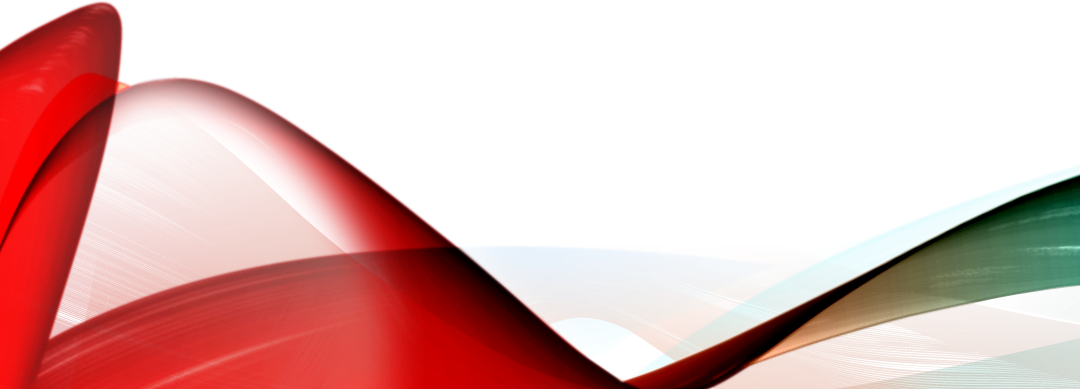 introduction
Stress is a psychosomatic reaction of the mind and body to situations or triggers that an individual finds hard to deal with,  it causes anxiety at the least

 Stress over time leads to cardiovascular disease, respiratory issues, diabetes, allergy, anxiety and panic disorders, depression, low immunity 

Stress can be caused by job demands, relationship conflicts, hectic schedules, and illnesses

 A Health Coach can assist clients with lifestyle interventions, such as relaxation practices, time and stress management, balance work-free time
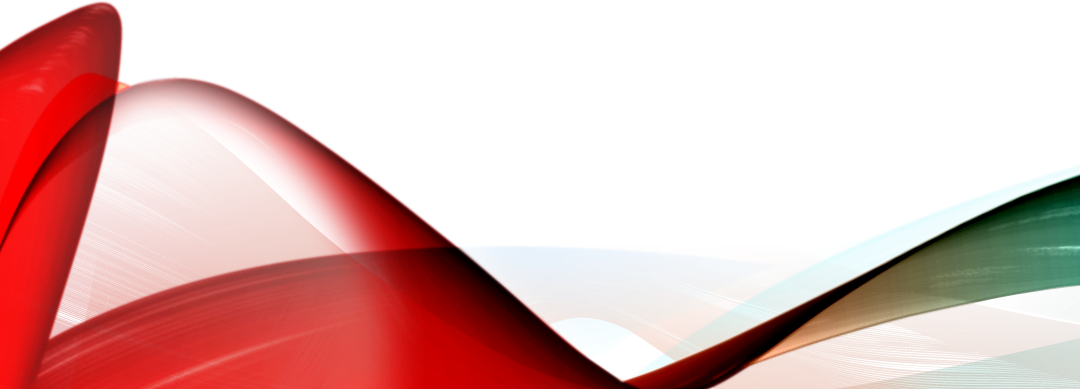 Introduction(cont)
Anxiety related disorders consist in having intense, excessive, and persistent worry and fear about everyday situations.
  They include repeated episodes of sudden feelings of intense fear or terror that reach a peak within minutes (panic attacks). 
These feelings interfere with daily activities, are difficult to control, and are out of proportion to the actual danger. ( Mayo Clinic)
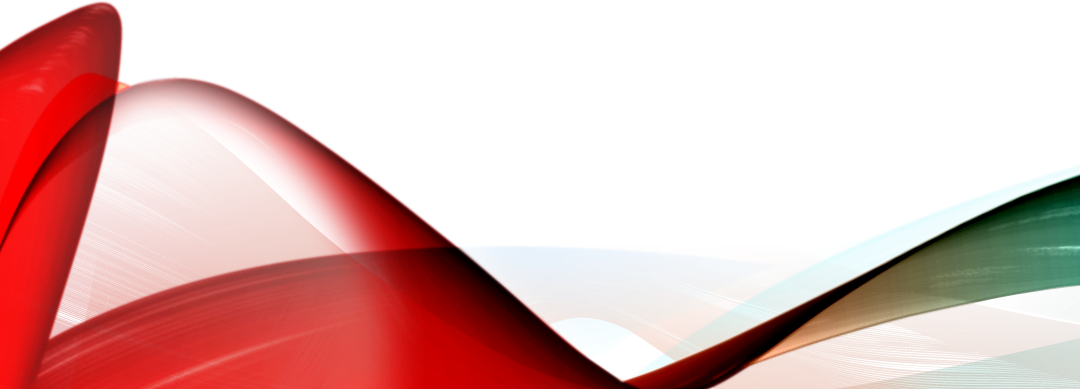 Introduction(cont)
43 % of all adults suffer adverse health effects due to stress 

75-90 % of all visits to primary care are stress-related complaints

According to epidemiological surveys, one-third of the population is affected by an anxiety disorder during their lifetime
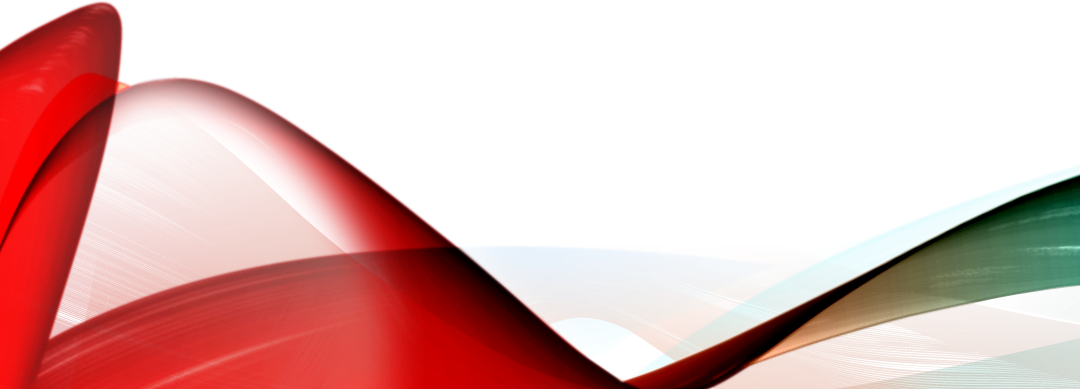 pathophysiology( stress)
The flight or fight response to a perceived threat is involved in each stress-related response and has 4 stages 

Stimuli from one or more of the five senses are sent to the brain
The stimulus is decoded by the brain as a threat or non threat. If it is perceived as a threat, it activates the nervous and endocrine systems to prepare for defense or escape.
The body stays aroused until the threat is over
The body returns to homeostasis, a state of physiological calmness.
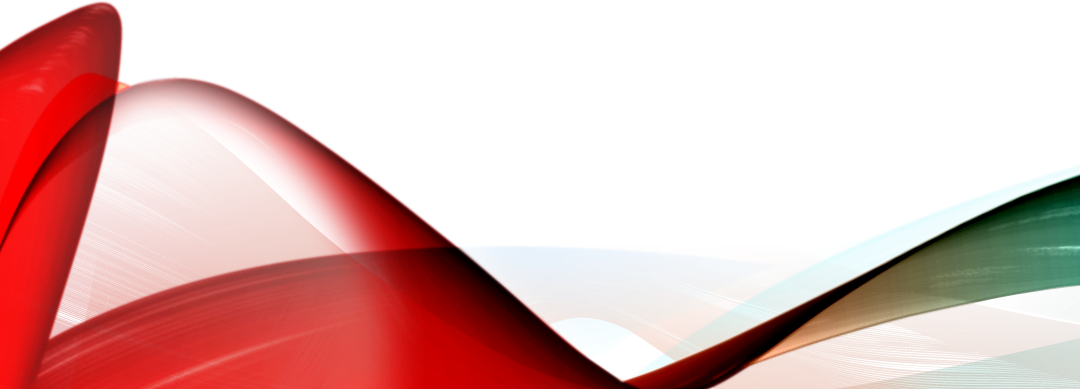 pathophysiology(stress)
Our body in the fight or flight response will show:

-increased heart rate
 -increased blood pressure
- vasodilation of arteries to the body’s periphery
-increased serum glucose
 -increased free fatty acid mobilization
-increased blood coagulation
-increased muscular strength
 -increased perspiration
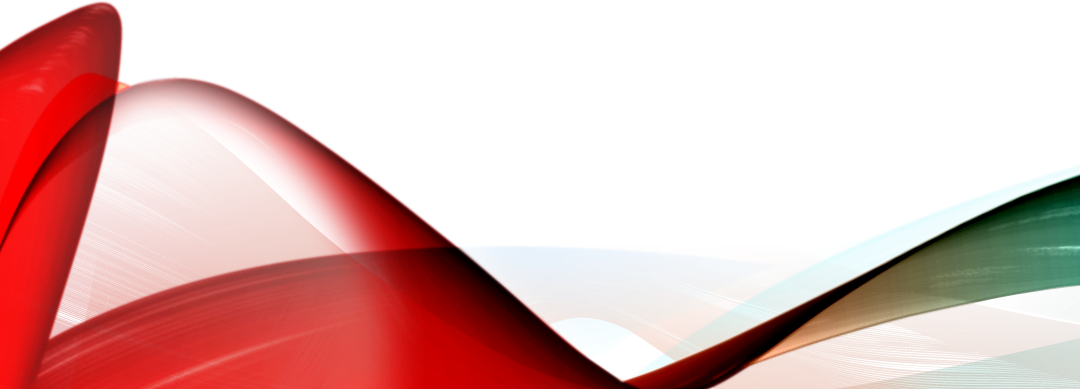 pathophysiology(stress)
Constant stress ( inflammation) causes the pituitary gland in the brain  to release ACTH ( adrenocorticotropic hormone) which stimulates the adrenal glands to make hormones: adrenaline, DHEA and cortisol. 

ACTH is an important component of the hypothalamic-pituitary-adrenal axis and is often produced in response to biological stress. Constant stress causes adrenal fatigue.

Stress induced changes are :

  Enlargement of adrenal cortex and constant
 release of stress hormones : adrenaline, DHEA  and cortisol,
  atrophy of lymphatic glands,
 decrease in white blood cells count, bleeding ulcerations of the stomach and colon
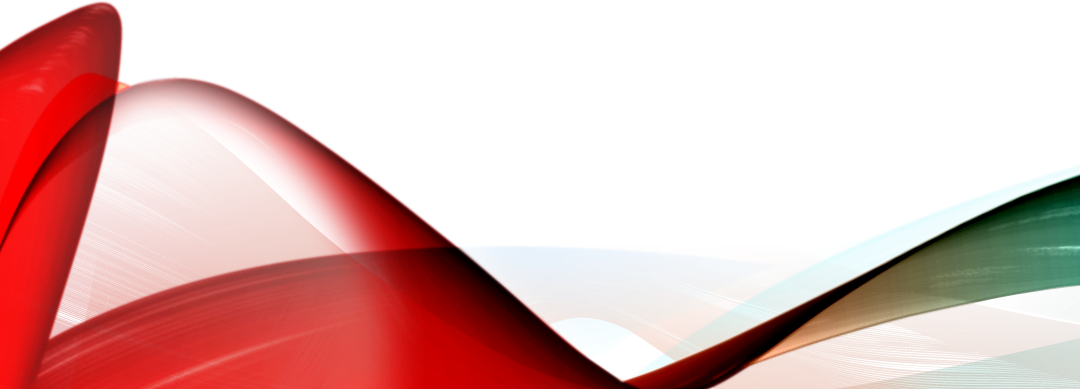 pathophysiology( anxiety)
Common anxiety signs and symptoms include:( Mayo Clinic) :
 nervousness, restlessness, 
feeling tense, a sense of impending danger, panic or doom, 
increased heart rate, rapid breathing, sweating, trembling, 
weakness or tiredness, disturbed concentration, 
thinking almost continuously  about the present worry,
 disturbed sleep, gastrointestinal (GI) problems, 
worriness, lack of control on worry, urge to avoid things that trigger anxiety
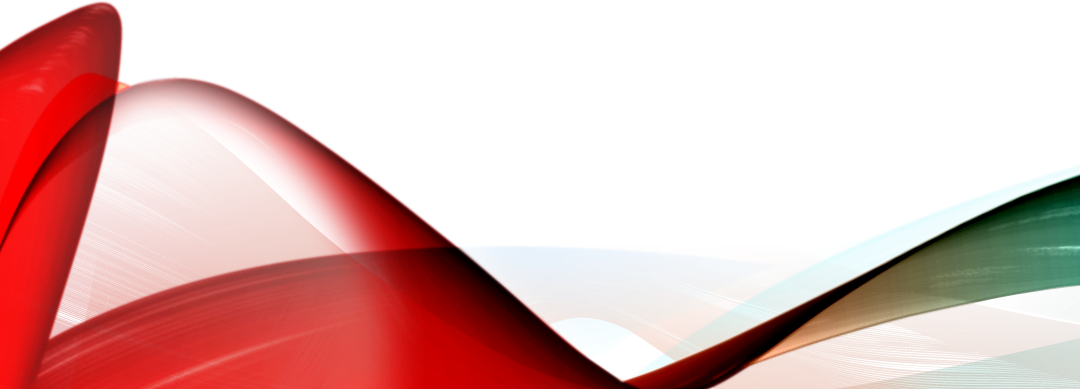 precipitating stress factors
Environmental factors: noises, genetically modified organisms, global warming, sunlight, electromagnetic fields

 Psycho intrapersonal stressors- perceptions that we create through our mental processes ( thoughts, values, beliefs, opinions, perceptions) 

Social stressors are related to the need and invasion of personal space -crowds , traffic jams, or just subjective violations of personal space

Social isolation and loneliness during Covid 19 pandemic
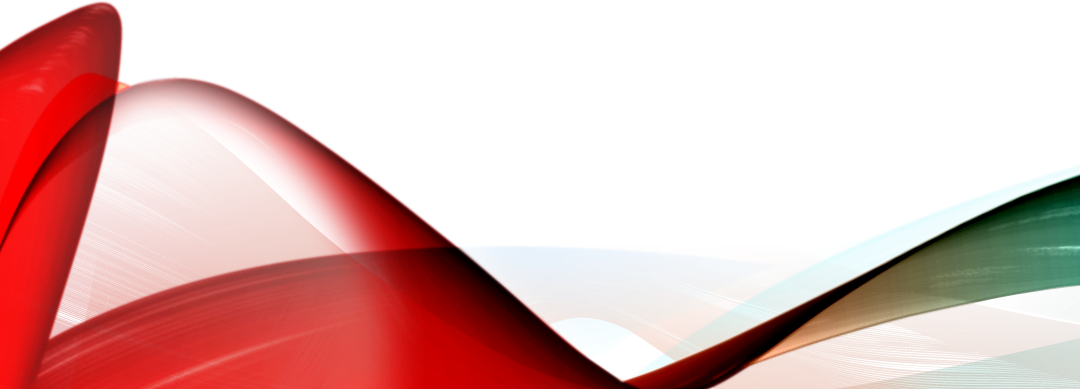 predisposing stress factors
genetics,
level of social support,
coping style, and personality 
parents, people in professions such as healthcare and social work, 
people of color,  
minorities are more likely to have higher stress levels

  Predisposing factors for anxiety :
 trauma, stress due to an illness, stress buildup, 
personality traits, 
mental health disorders (depression), 
relatives with an anxiety disorder, 
drugs or alcohol overuse.
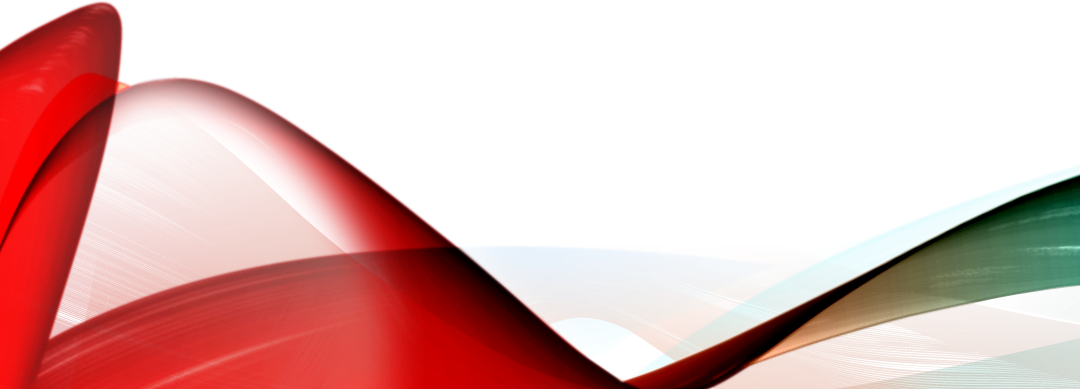 ICD Codes & Psychological evaluation diagnostics
ICD-10-CM Code for Acute stress reaction is F43. 0
ICD Code for Anxiety disorder is F41. 9 
The Perceived Stress Scale (PSS)-measures the degree to which situations in your life are perceived as stressful
For Zung Self-Rating Anxiety Scale -a 20-item questionnaire that rates  anxiety on nervousness, anxiety, shaking, rapid heartbeat, fainting, frequent urination, nightmares
Hamilton Anxiety Scale (HAM-A) -14 questions that rate moods, fears, and tension, as well as physical, mental, and behavioral traits
Beck Anxiety Inventory (BAI) 21 multiple-choice questions that rates your symptoms like numbness, and fear
Penn State Worry Questionnaire 16 questions to measure worry’s generality, excessiveness, and uncontrollability
Generalized Anxiety Disorder Scale This seven-question test is a measure of GAD- irritability, nervousness, or fear.
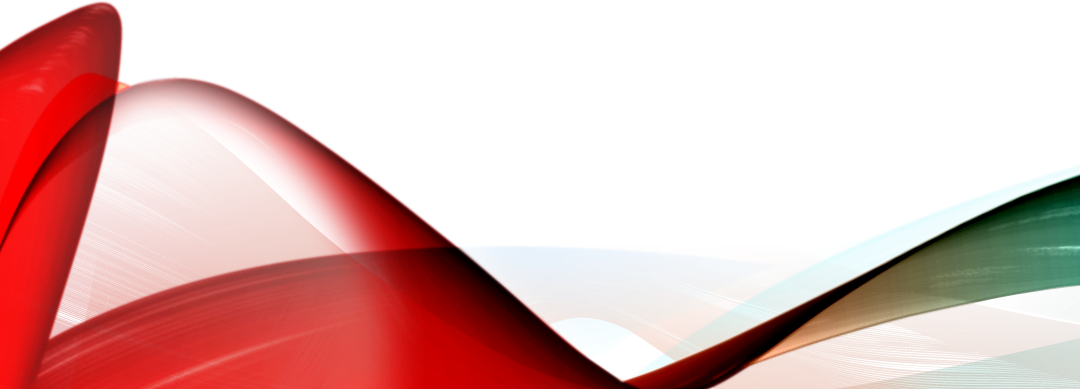 blood tests for stress
A complete stress management profile blood test assesses :
stress hormones (cortisol AM/PM, DHEA sulfate),
 thyroid function (free T3), 
metabolism markers (glucose, insulin, lipid panel) 
a test for the sex hormone progesterone.
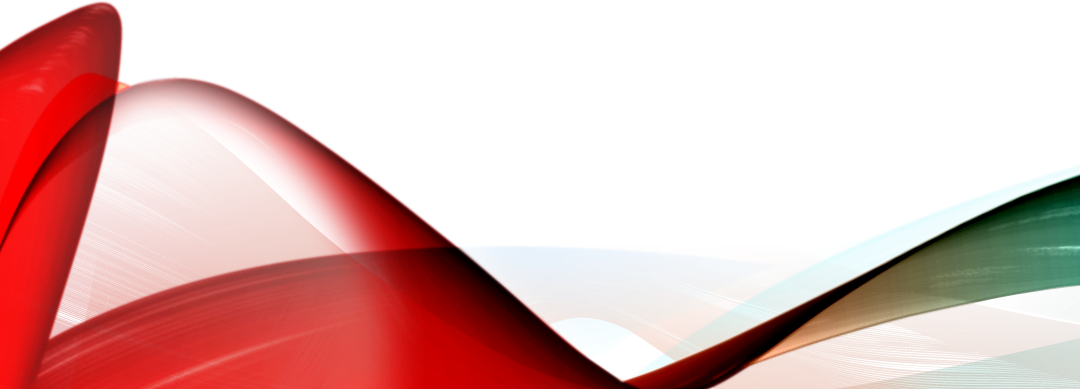 Conventional Medicine Treatment Protocols
physical exercise, nutrition or advice about healthy food choices,
 progressive muscular relaxation training, 
anger management training, 
sleep hygiene training, 
 communications skills training 
antidepressants
an anti-anxiety medication called buspirone may be prescribed

In limited circumstances, sedatives, such as benzodiazepines, or beta blockers.
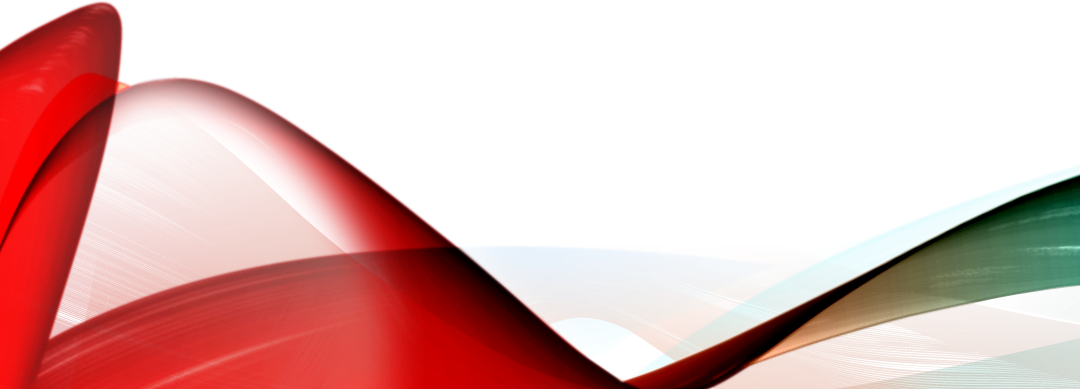 exercise treatment methods
Aerobic exercise 2 days per week significantly reduces overall perceived stress and perceived stress due to uncertainty.
improves self-reported depression and anxiety
Gentle activities such as walking or biking may facilitate with stress
The most recent federal guidelines for adults recommend 
at least 2½ hours of moderate-intensity physical activity ( brisk walking) each week, 1¼ hours of a vigorous-intensity activity
 (such as jogging or swimming laps), or a combination of the two
For ex. 5 X 30: Jog, walk, bike, or dance three to five times a week for 30 minutes.
It's better to walk every day for 15-20 minutes than to wait until the weekend for a three-hour fitness marathon. 
Lots of scientific data suggests that frequency is most important.
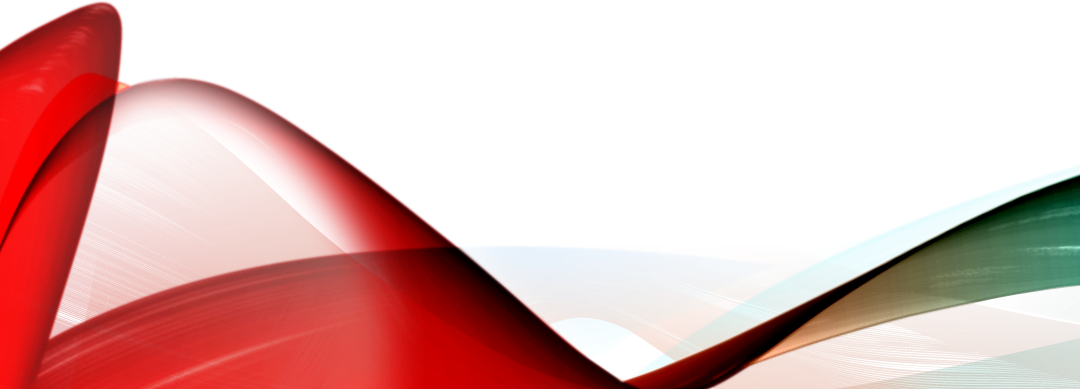 exercise treatment methods
Aerobic improves self-reported depression and anxiety
Gentle activities such as walking or biking may facilitate stress
    The most recent federal guidelines for adults recommend  at least 2½ hours of moderate-intensity physical activity ( brisk walking) each week, 1¼ hours of a vigorous-intensity activity (such as jogging or swimming laps), or a combination of the two
     Studies have also found that practicing yoga for at least 3 months may lower cortisol and perceived stress and reduce pro-inflammatory cytokines that cause inflammation.
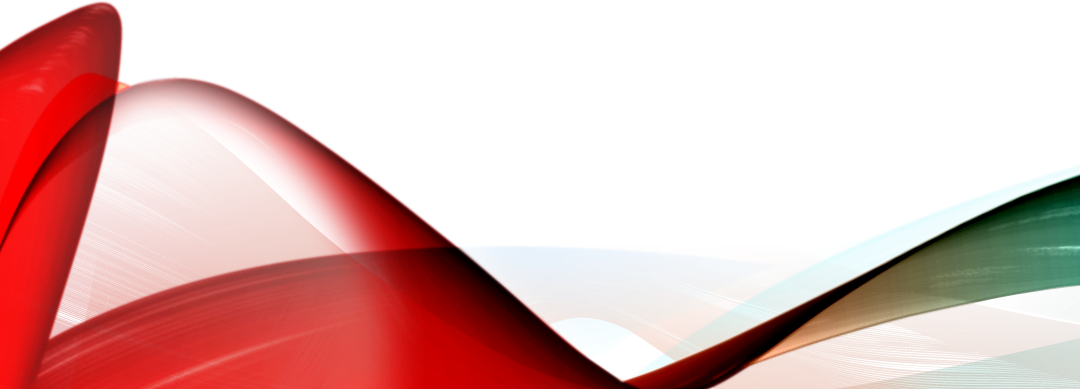 Integrative medicine/Alternative healing
Mindfulness, Meditation
spending time with a pet, 
minimizing phone use and screen time
Visualization Training, Hypnosis
Acupuncture ,Massage Therapy
Supplements:  Magnesium with B Vitamins, Rhodiola, Ashwagandha, and L-theanine-for stress, mood
Self-care , spending time in nature
Aromatherapy –rose, vetiver, bergamot, Roman chamomile, neroli, frankincense, sandalwood, ylang-ylang, orange or orange blossom, geranium
Reducing caffeine intake 
Social support from family and friends, cuddling
Avoiding procrastination 
Deep breathing
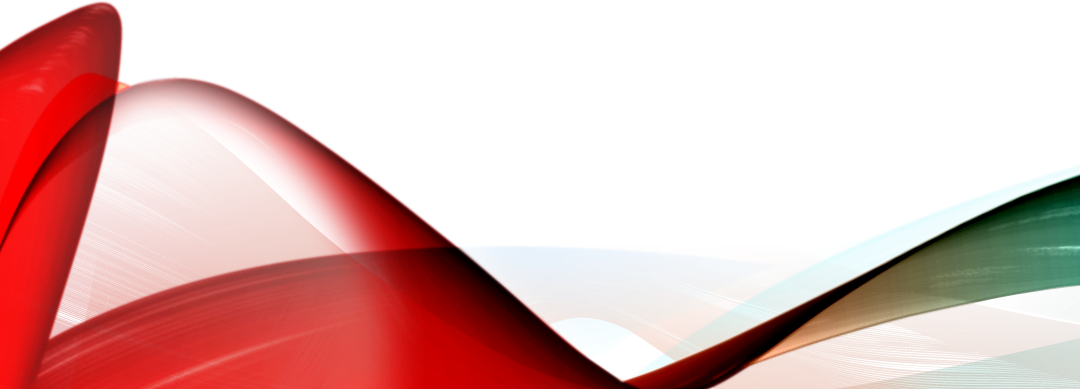 CBT  Cognitive behavioral therapy (CBT) is a type of talk therapy focused on pinpointing and questioning negative, often mistaken thoughts that can lead to behavioral and mental health problems, such as anxiety
Research shows that people who receive CBT have a greater reduction in mental health symptoms as compared to people who use medication alone. 
CBT focuses on teaching specific skills to improve your symptoms and gradually return to the activities you've avoided because of stress/  anxiety.
Mindfulness-based cognitive therapy (MBCT), a type of cognitive-behavioral therapy
psychological treatment
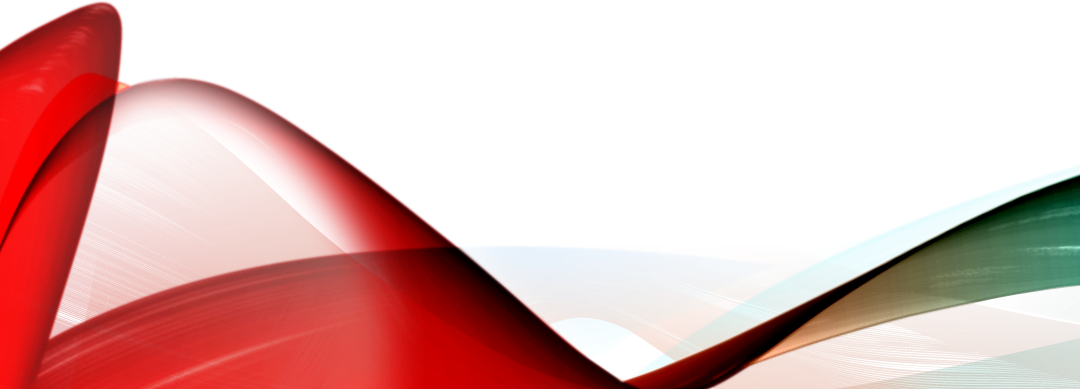 Changing to the Coaching Mindset –Be an ally to the client
Intervene at the earliest warning signs of stress: Insomnia, Headache, gastrointestinal disorders, high blood pressure.
Use Wellness Mapping 360 degrees—Create a Life Vision-Be aware of the Current Life Status—Establish the Areas of Focus
Check medical compliance and tests results- Lifestyle Prescription Compliance
In each area of focus: discuss: Desires, 
Current Status, Path, 
Committed Course( SMART Steps), 
Challenges, Strategies, Sources of Support
health coaching methods
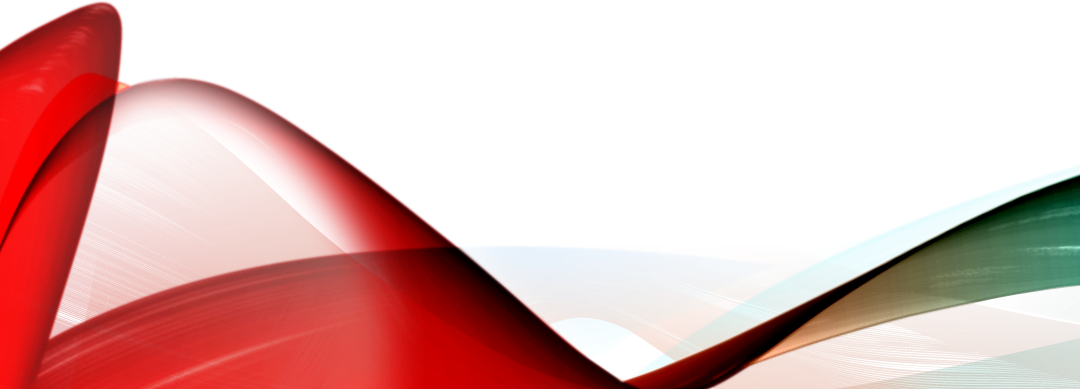 resources
Arloski, M. (2014). Wellness coaching for lasting lifestyle change (Second edition). Whole Person Associates, Inc. 
Salari, N., Hosseinian-Far, A., Jalali, R., Vaisi-Raygani, A., Rasoulpoor, S., Mohammadi, M., Rasoulpoor, S., & Khaledi-Paveh, B. (2020). Prevalence of stress, anxiety, depression among the general population during the COVID-19 pandemic: a systematic review and meta-analysis. Globalization and health, 16(1), 57. https://doi.org/10.1186/s12992-020-00589-w
 Kubala, J. and Jennings, K-A. (2022). 16 Simple Ways to Relieve Stress. Retrieved from https://www.healthline.com/nutrition/16-ways-relieve-stress-anxiety#1.-Get-more-physical-activity
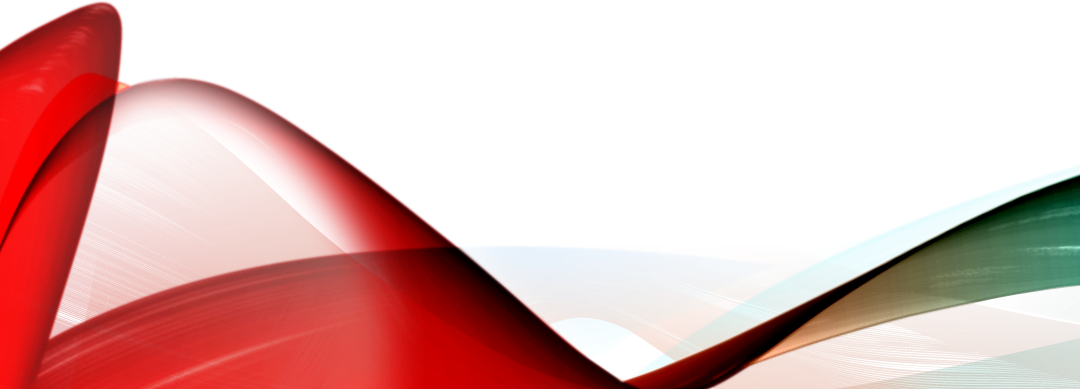